Infection
control in Dentistry
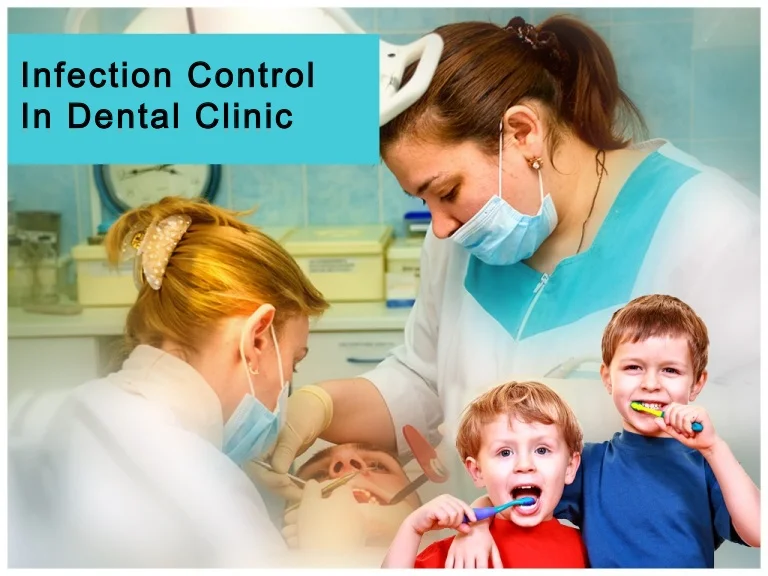 • The passage of infection from one
individual to an other in a health care
environment:
-direct contact with blood or saliva -indirect contact
• 1 injection or inoculation via sharp instruments or an open wound
• on fingers - patient to patient,via intermediate surfaces: clothing , chair controls , records
• contaminated instruments
• aerosol, spray , splutter
Severity of infection
Depends on
-The agressiveness
-The number
-The multiplication and resistance capacity
of the microorganisms
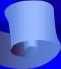 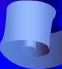 Routes of Transmission
• Direct contact
- With blood, saliva or any other body fluids
• Indirect contact
-Injection or inocultaion via sharp instruments or contamination of an open wound
-On fingers or via intermediate surfaces: clothing, chair controls, records
-Contaminated instruments
- Aerosol, spray, splatter
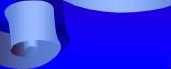 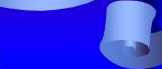 Cross infection control
• Infection control procedures ought to
prevent cross infection from all types of micro-organisms
• Implementing safe and realistic infection control procedures requires the full complience of the dental team
• Procedures should be regularly monitored during clinical sessions .
environment
Hepatitis B virus
Hepatitis C virus
HIV virus
The way of infection is
-Injury by a sharp contaminated instrument -Contamination via the nose, the eye, or the skin
Transmission is percutaneous via contaminated blood
• About 3.9 million cases in the USA
- Most of them are asymptomatic men of 45-65 years of age, who were infected via blood derivates before 1987.
• Today
- 60% of the infected patients are the injection drug users -20% sexually infected
-14% unknown origin, but inferior social facilities -10%:
• 3% tattooing, and bodypiercing persons
• 0.0001% transfusion
• 1-2% health care workers
• Home environment
• Perinatally contaminated (commonly HIV-positive mother)
・  25% of the alcohol abusers are infected
Figure 1. Reported cases of acute hepatitis C by selected risk factors • United States, 1983-1996 son
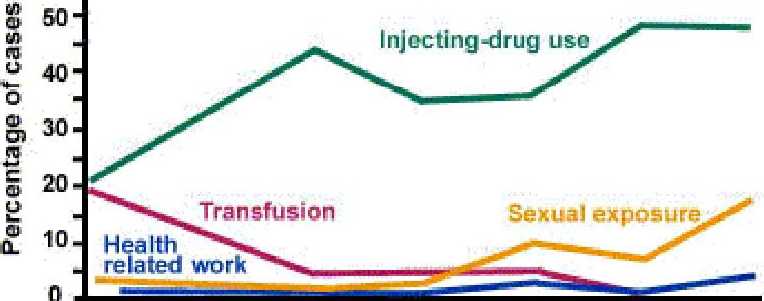 1983^84* 1985^66* 1967^88* 138940* 1991-92 1991^94 1995,96
Year
Figure 2. Prevalence of hepatitis C virus (HCV) infection by age and racWethnicit^.United States, 198S-1994
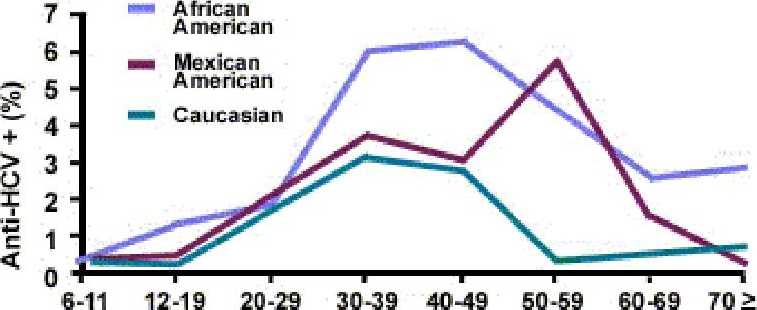 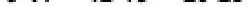 Age Group (Years}
Source: Third National Health and Nutrition
Examination Survey, CDC.
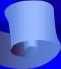 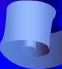 In case of exposition the risk for being infected
• Hep B in case of a non vaccinated person:
-Injuried by a sharp instrument: 6-30%
• Hep C:
-Injuried by a sharp instrument: 1.8 %
-Eye, nose, mouth, skin infection is estimated to be low
• HIV:
-Injuried by a sharp instrument: 0.1%
-Eye, nose, mouth, skin infection: 0-0.1%
personal protection
1 .Immunisation
Hep B
Hep c?
HIV?
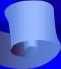 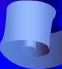 Personal protection
• 2.Hand protection :
-jewellery and watches shouldn’t be worn
-hand washing should be performed carefully , using a skin disinfectant
-non-sterile gloves should be worn and changed after every patient
• 3.Eye protection and face masks
-protects against foreign bodies , aerosol, splatter
• 4.Surgery clothing
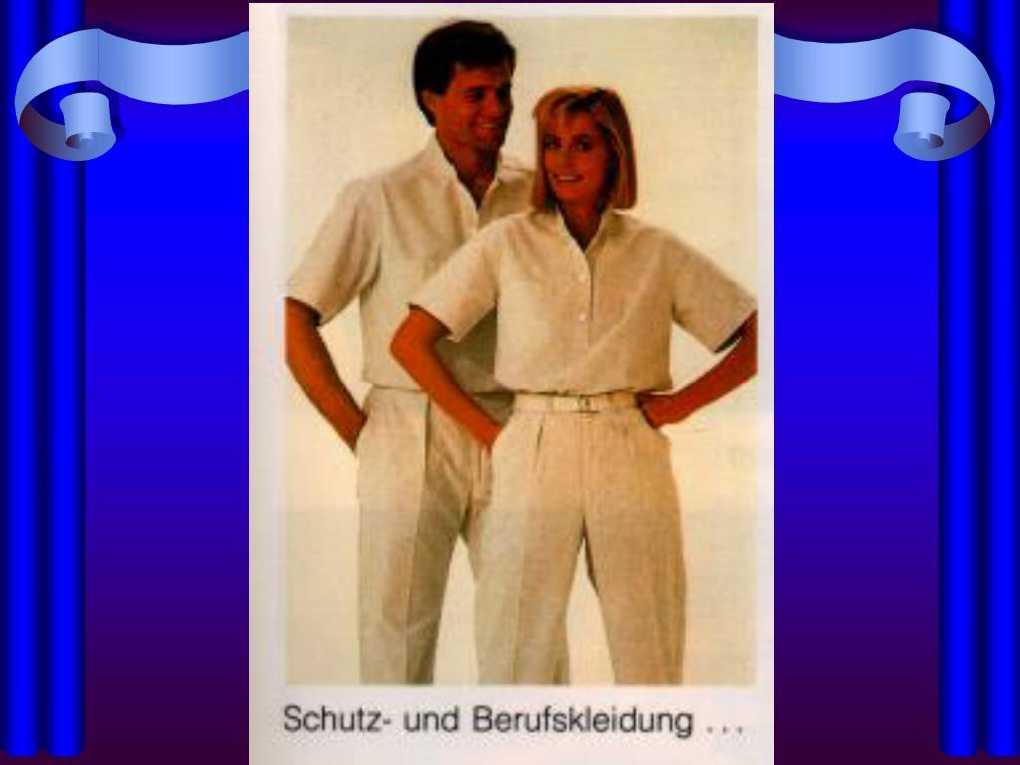 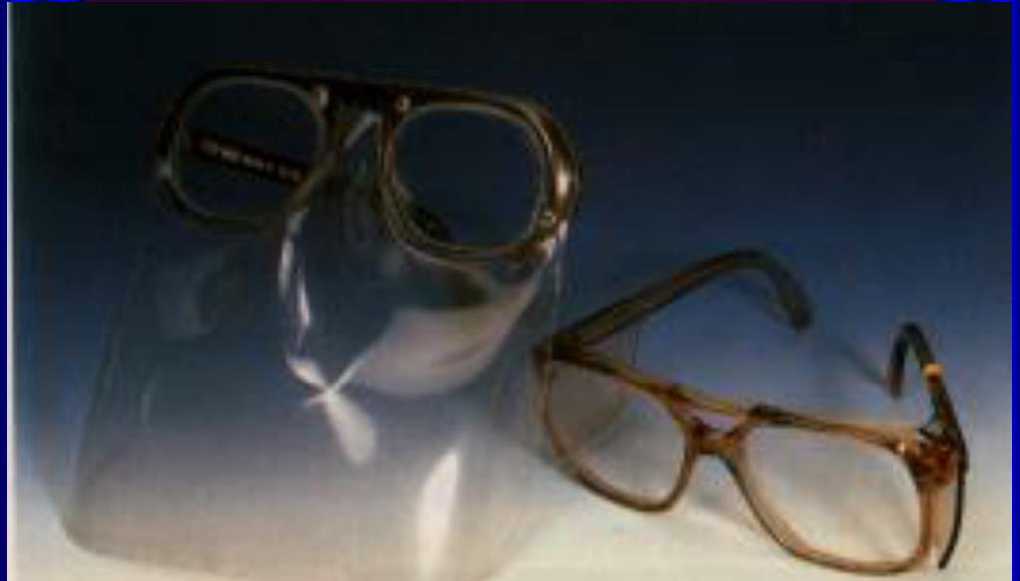 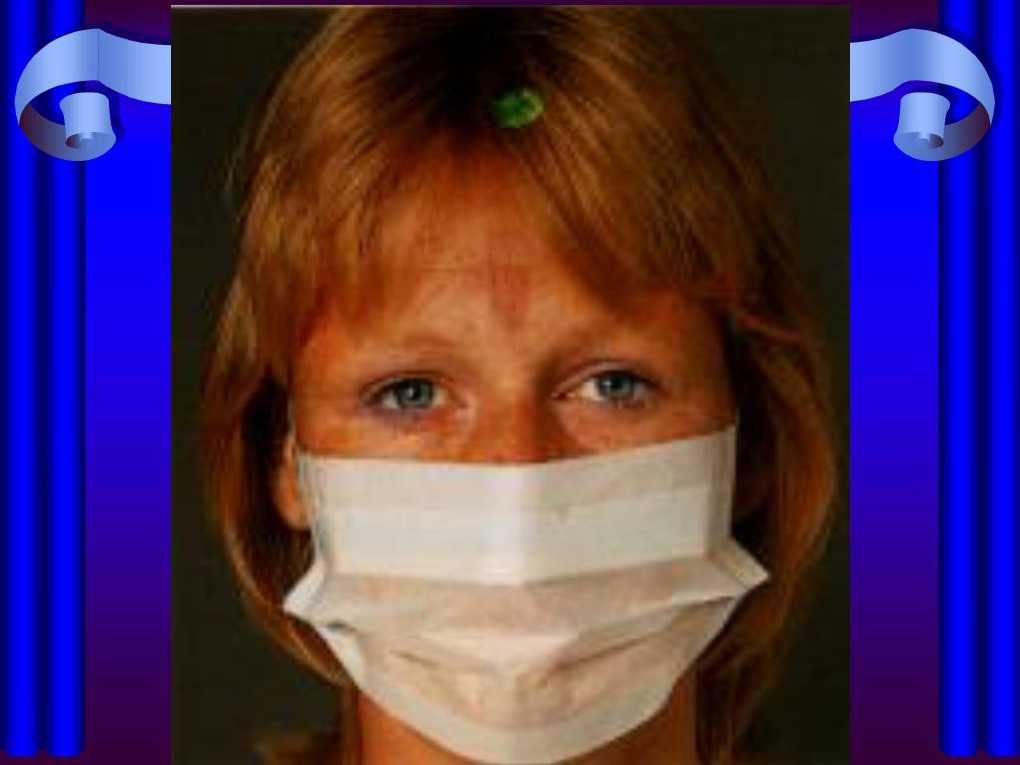 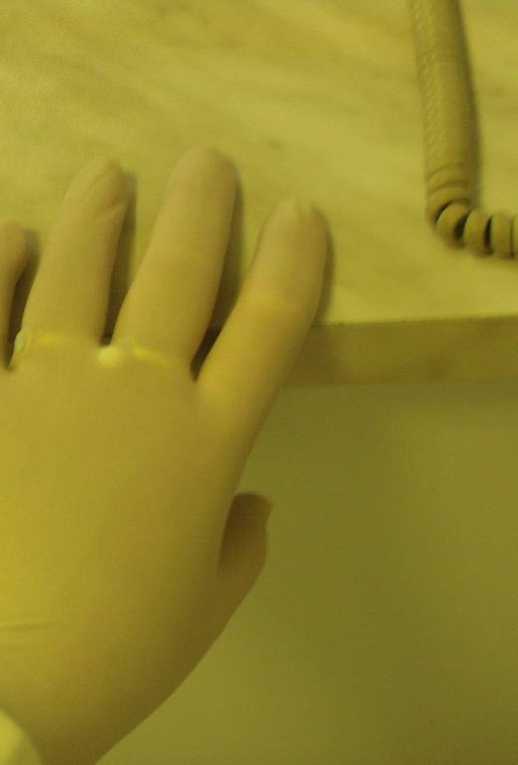 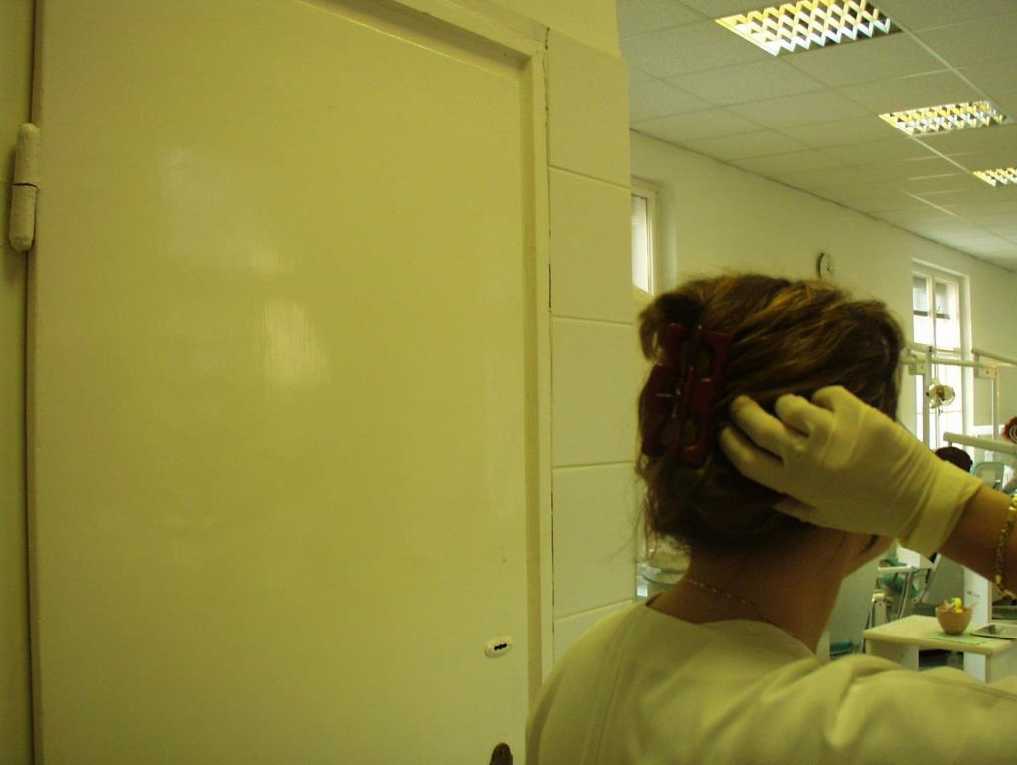 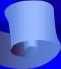 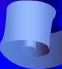 Patient protection
Disposable patient’s bib must be worn during rutine care
Protective glasses
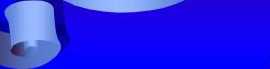 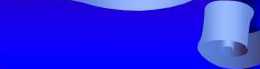 Surgery design
• Simple, uncluttered
• Well ventillated
• Floor covering should be impervious, nonslip and sleam free
• Junctions of the floor and the wall and of the working surfaces and the wall should be coved to aid cleaning
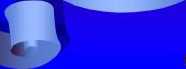 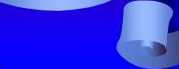 Three Hygiene Zones
-Treatment zone
-Outer treatment zone
-Remainder of the room
• Contaminated items should not be returned to the clean areas, than on a waste tray or holding solution
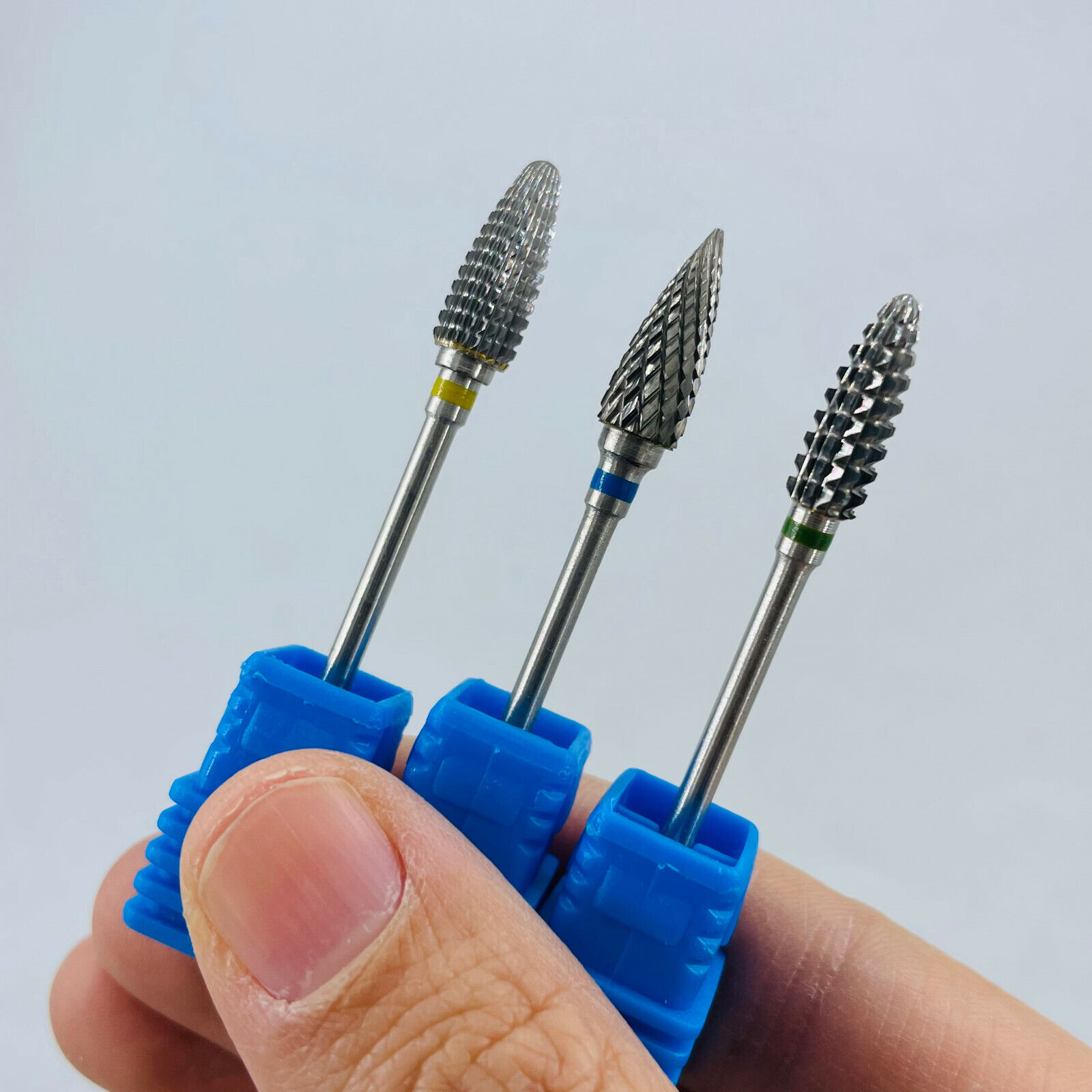 Treatment zone
e
The highest level of hygiene must be applied
-where instruments and materials are placed -bracket table and mobile cart -surrounding worktop
Unused materials and instruments out of this zone , covered
Used materials stored here until the patient is dismissed
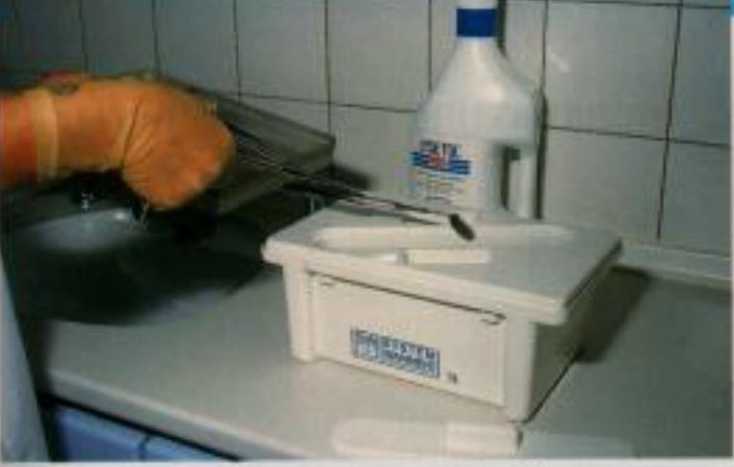 Outer treatment zone
Commonly used items,treated with high level of disinfectant between each patient -handpiece housing
-triple syringe
-X-ray machine
-operating light
-suction hoses
-spittoon
-buttons of the chair , taps,sink -materials and containers
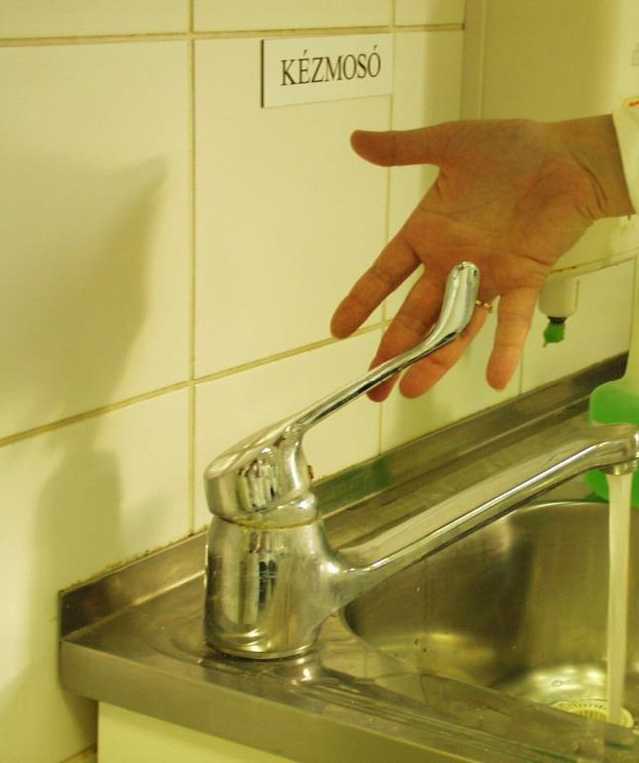 I
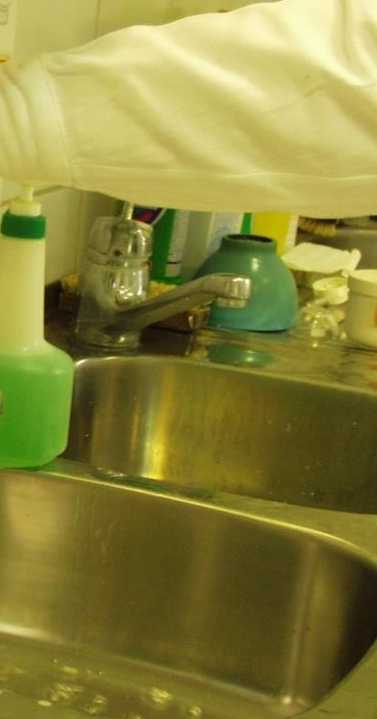 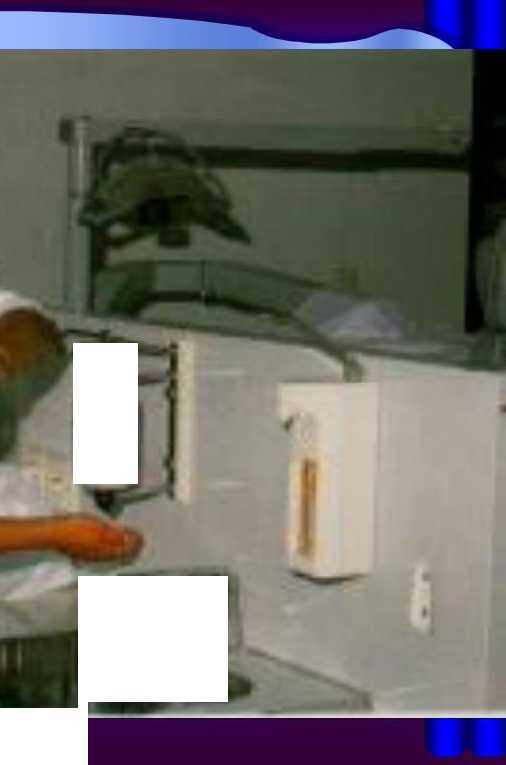 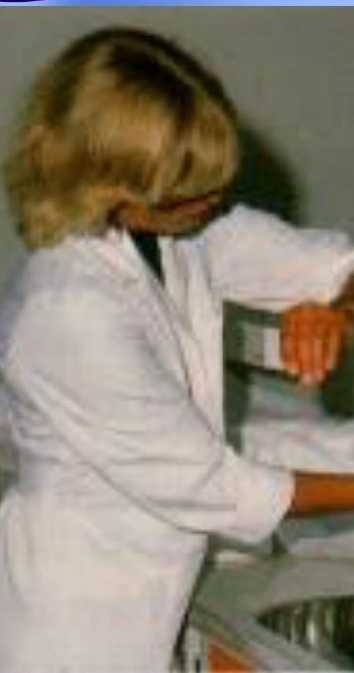 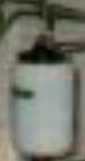 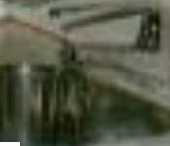 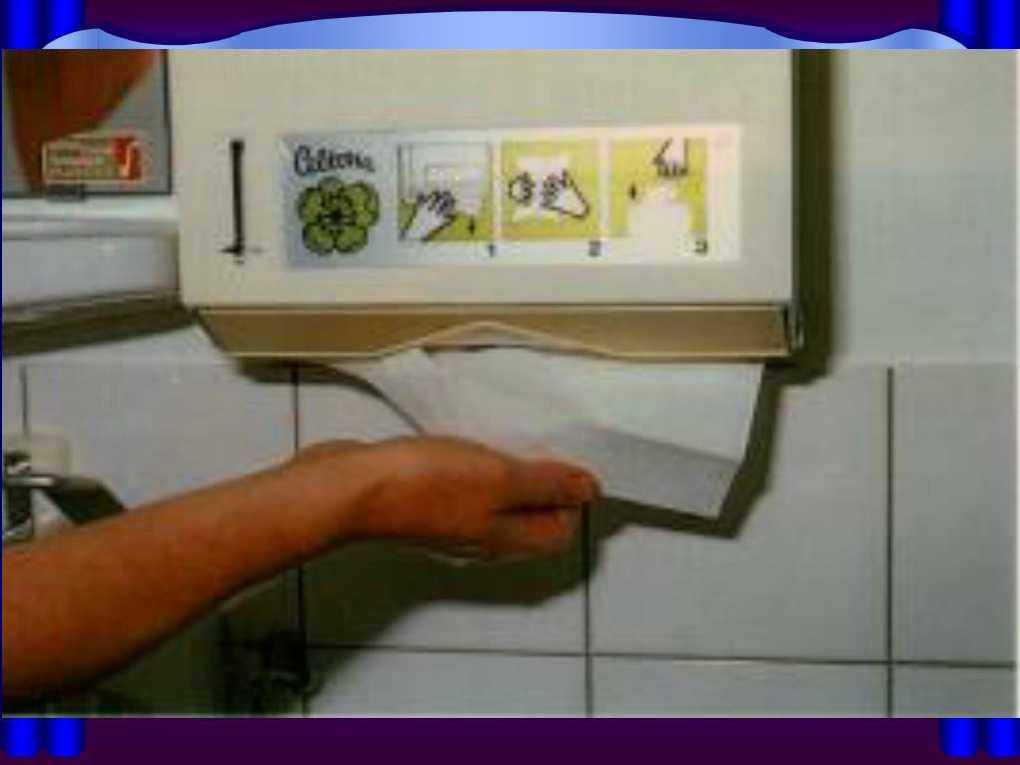 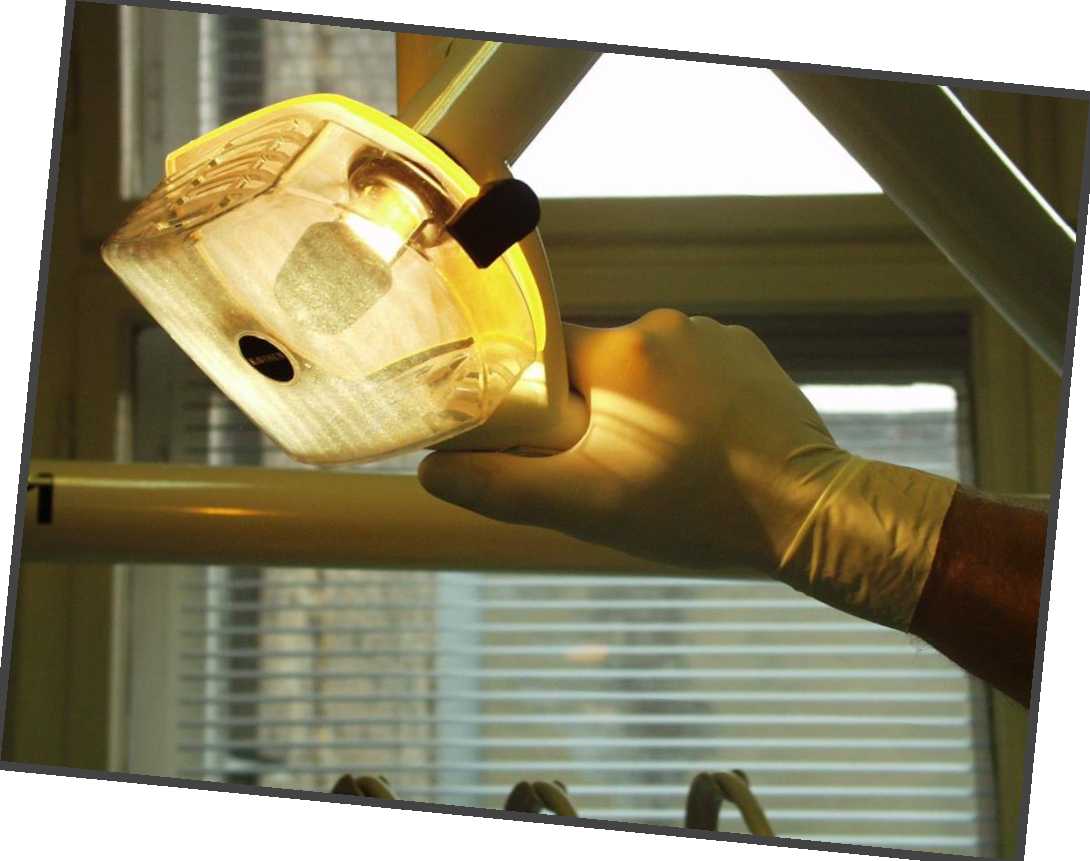 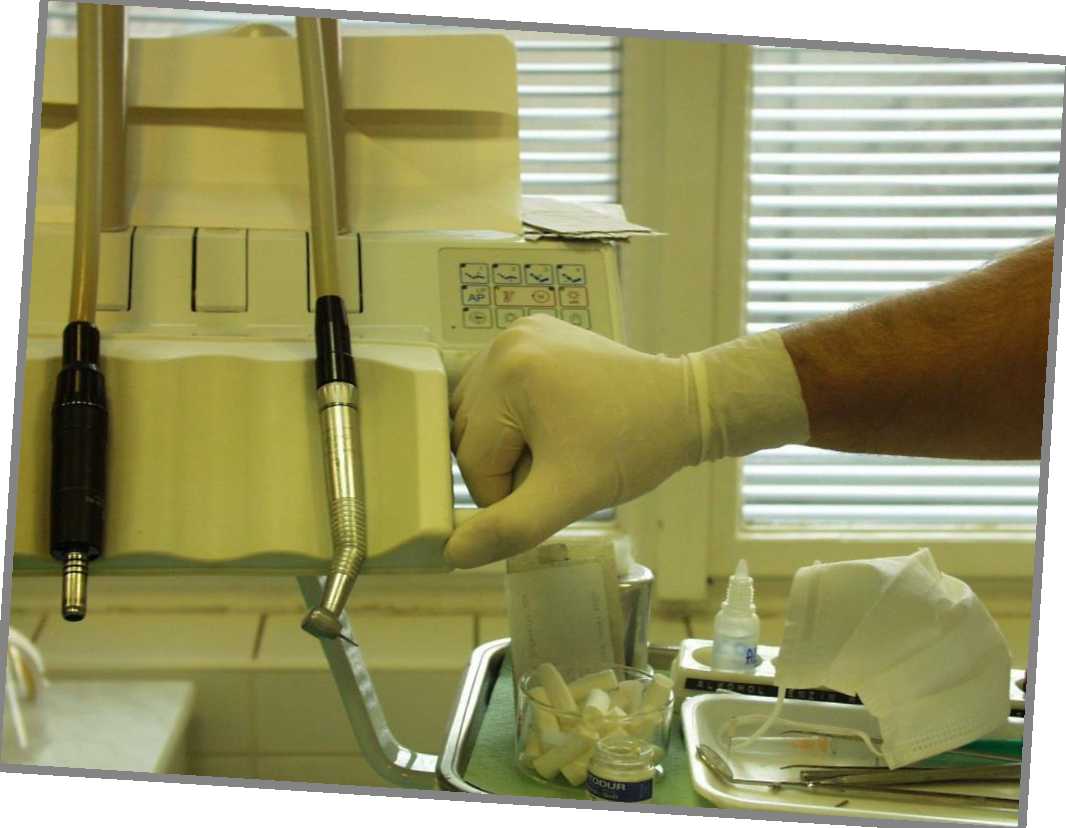 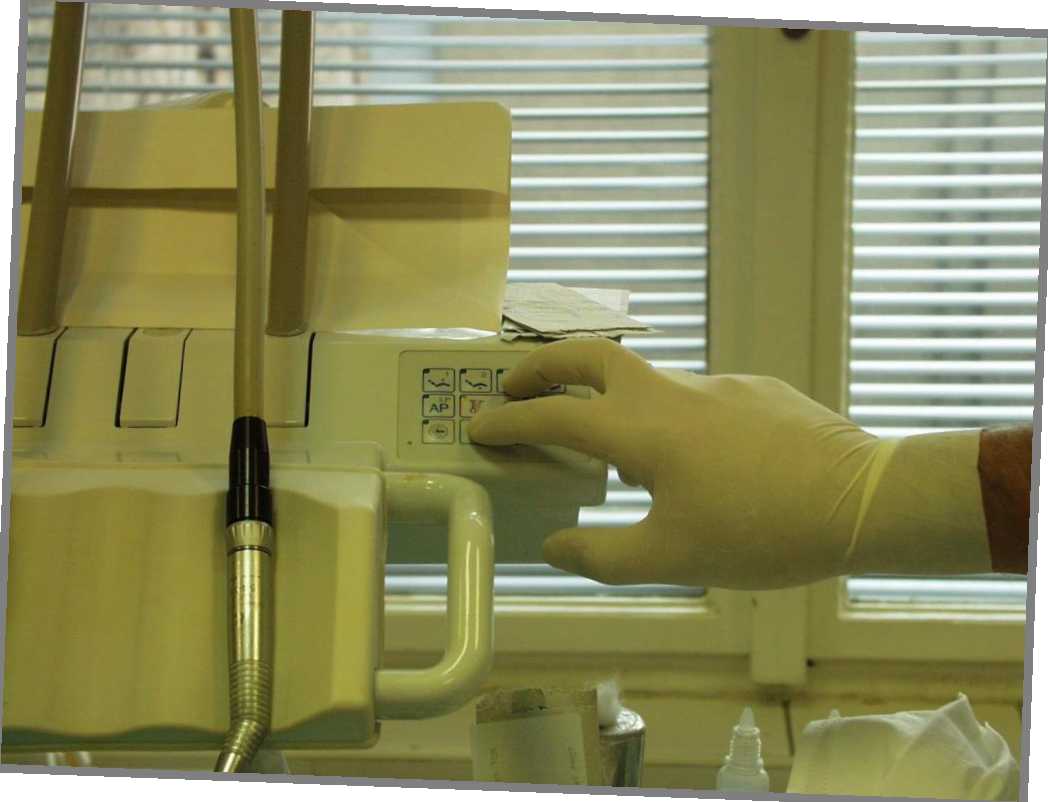 Remainder of the room
Non-critical areas of surgery
-items for individual treatment procedures,
-instruments and materials should be confined to trays or covered areas
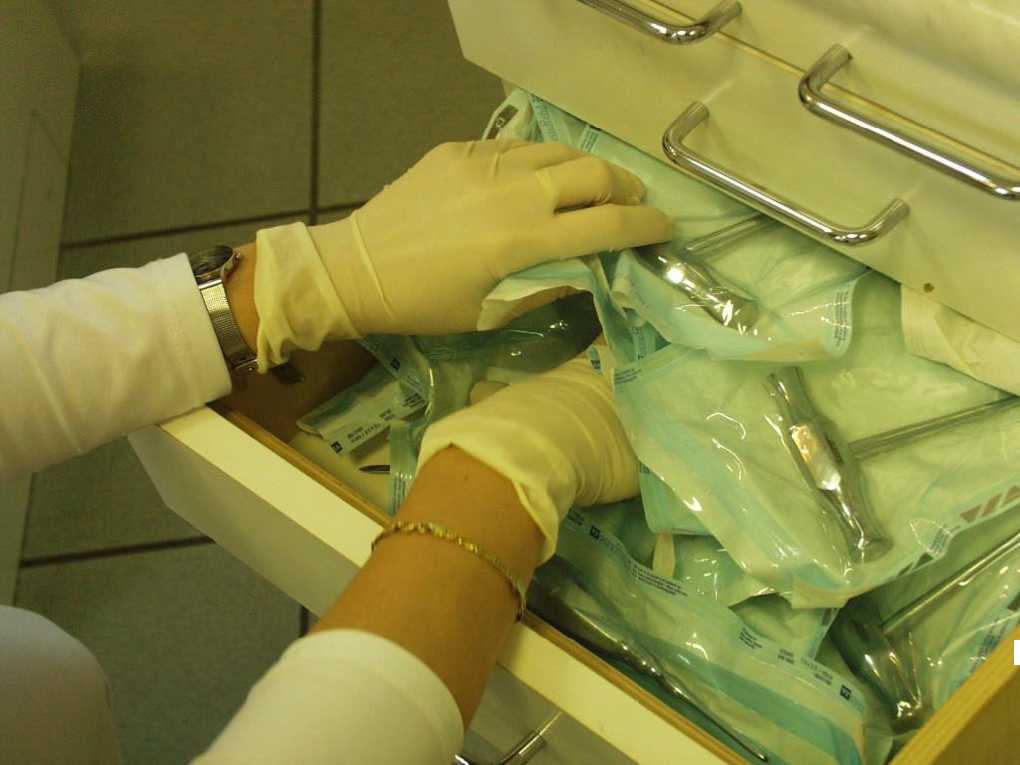 k
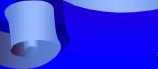 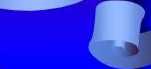 Disinfection of surfaces
• Cleaning with disinfectant and a strong disposable tissue or gauze
• Disinfecting (sprayed surface,and the
disinfectant left on the cleaned surface for at least 10 minutes)
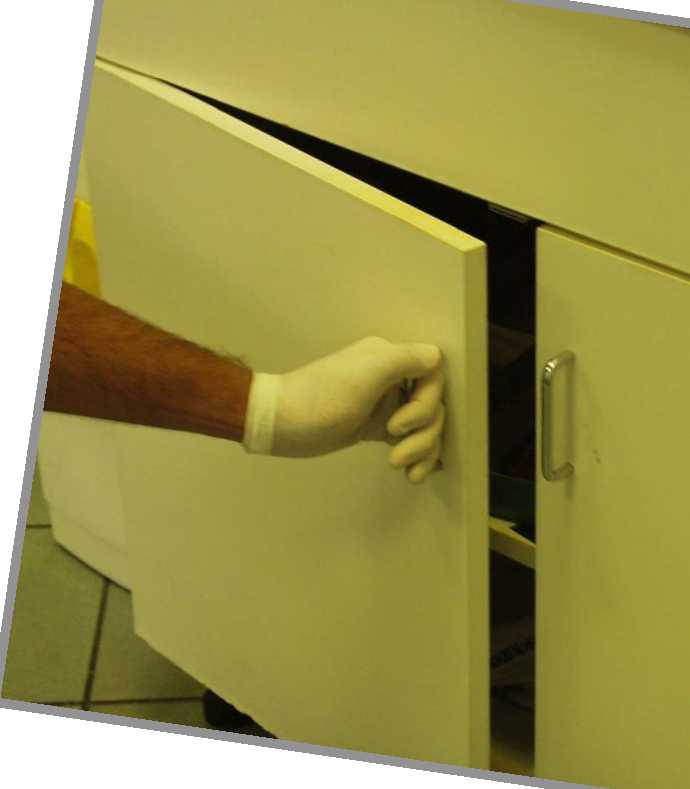 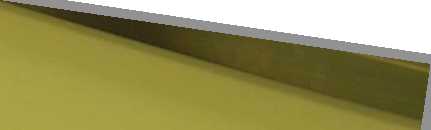 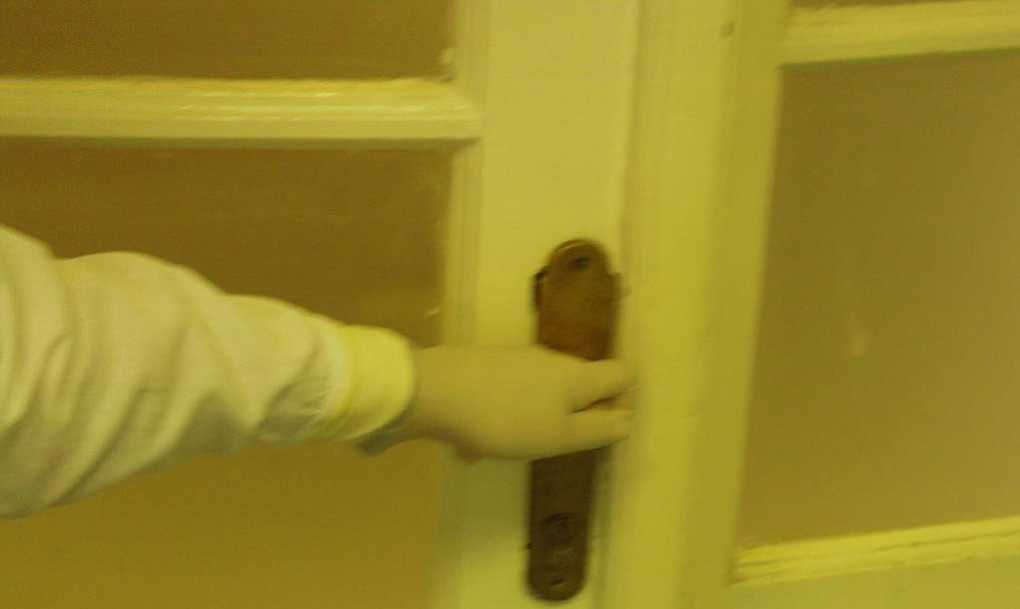 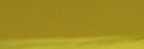 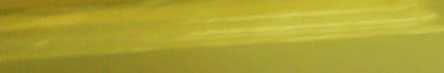 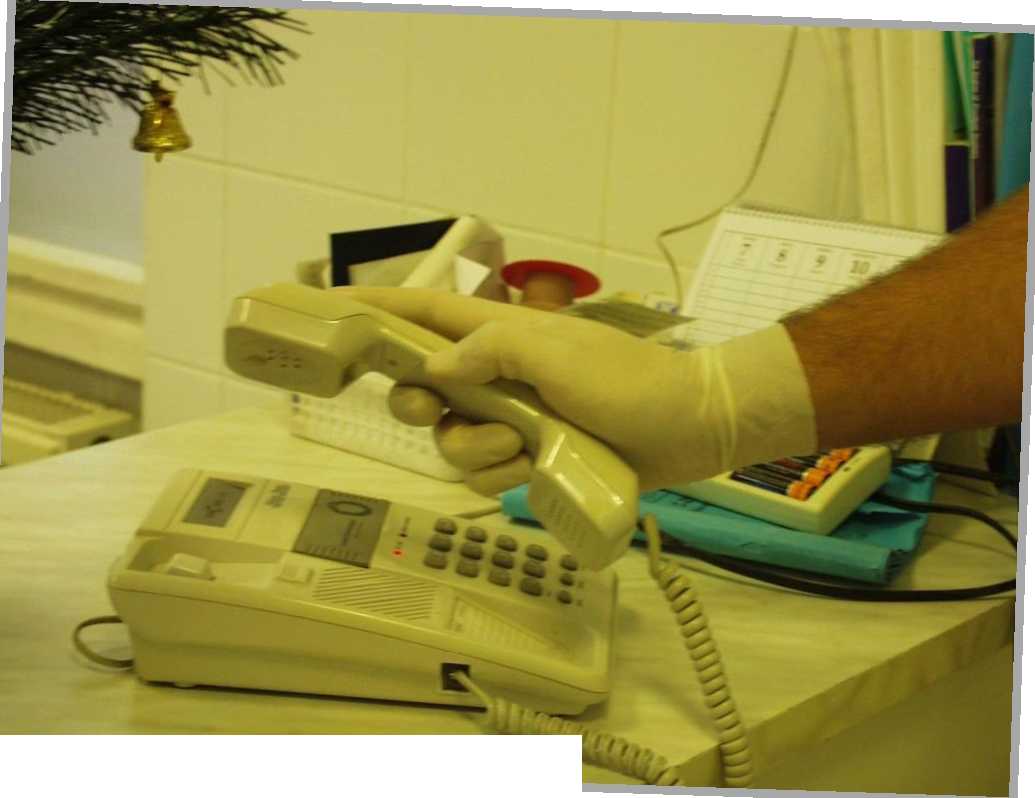 7
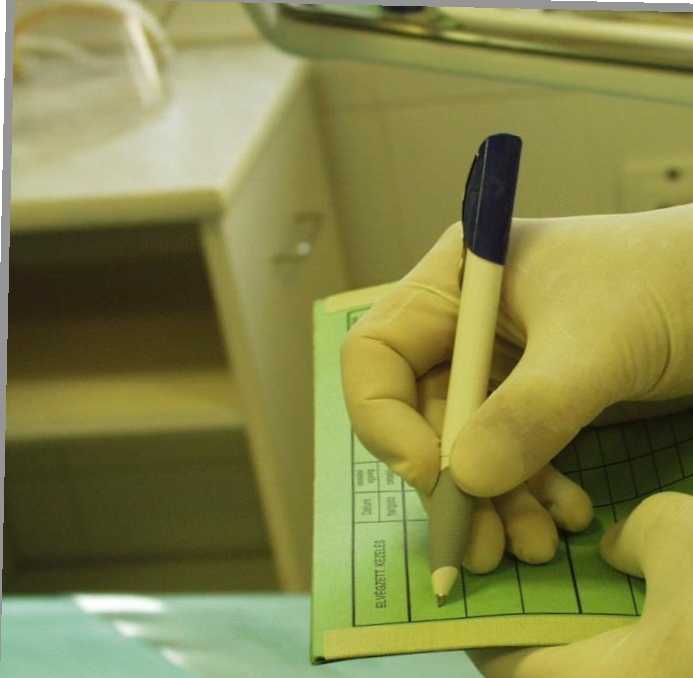 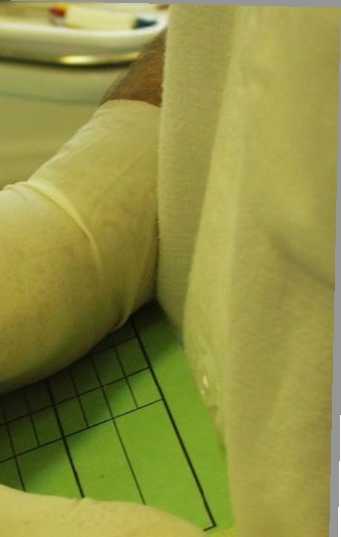 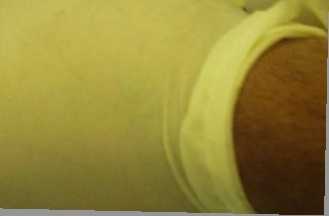 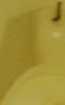 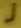 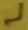 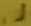 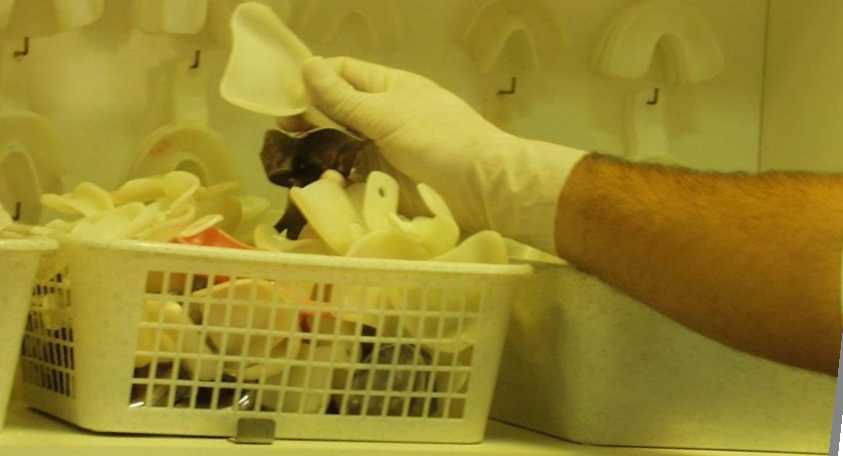 “ IB
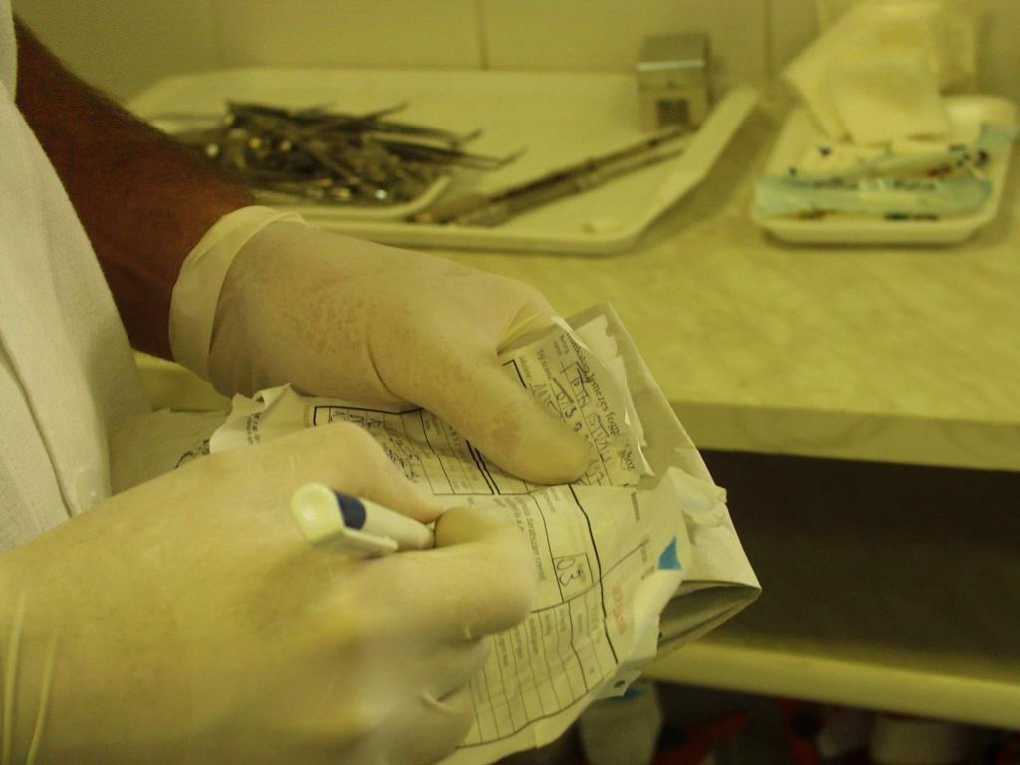 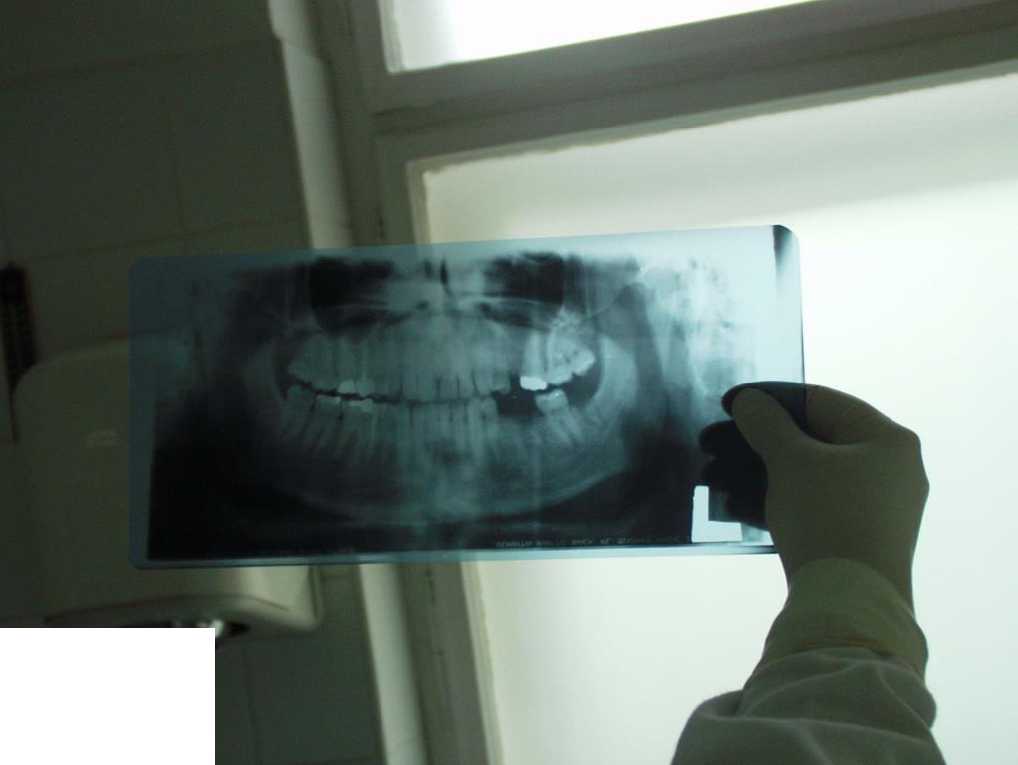 ■»
Cleaning and sterilization of instruments and equipment
All instruments contaminated with oral or body fluids are sterilized
-pre-sterilization cleaning
• hand cleaning,detergent, brush
• ultrasonic bath , detergent
• disinfection, packing
-sterilization
• autoclaves
-Aseptic storage
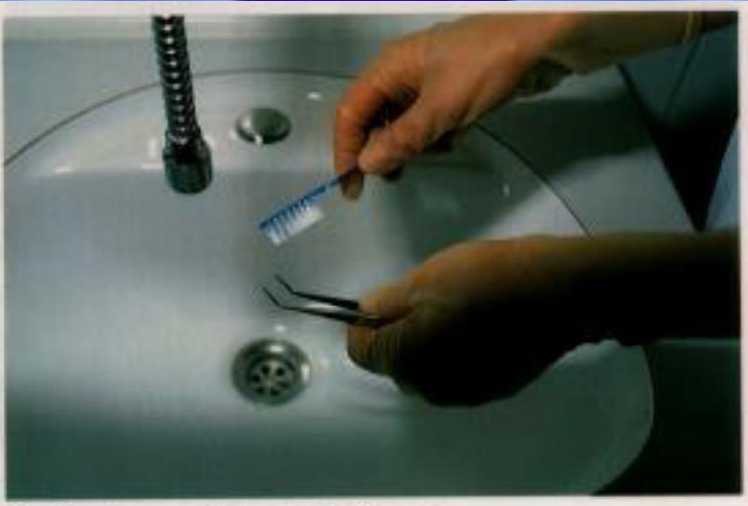 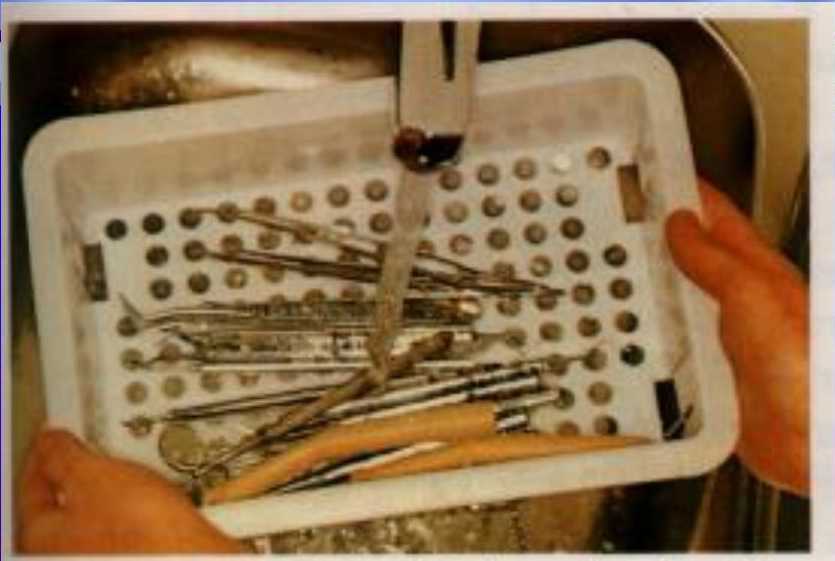 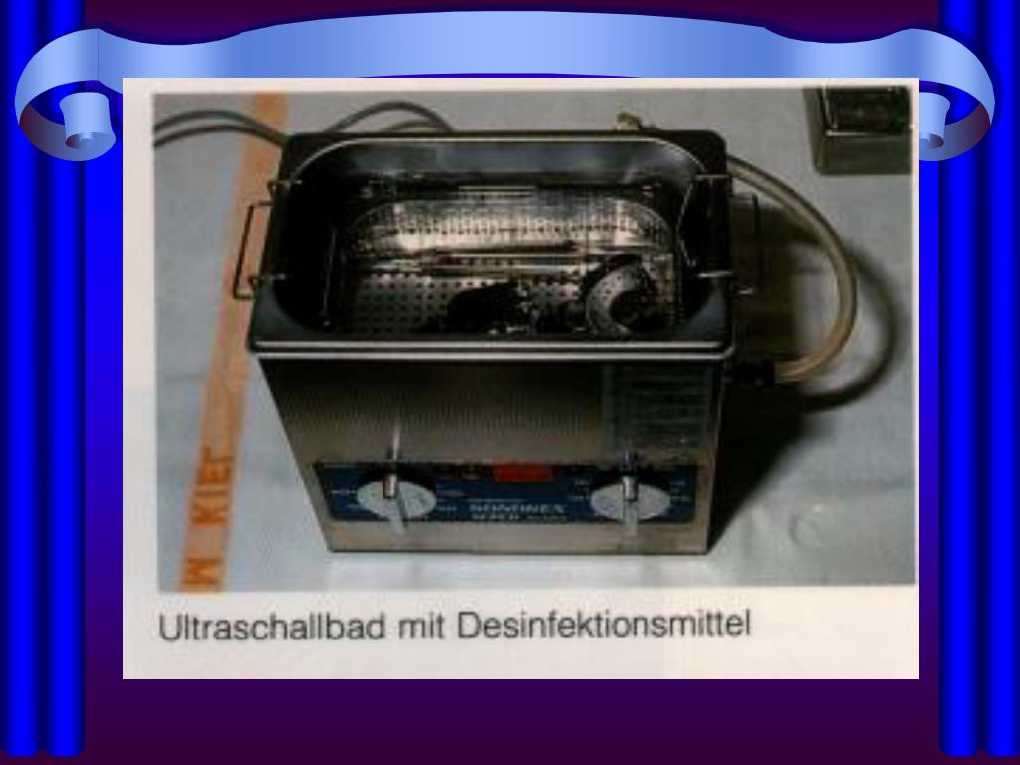 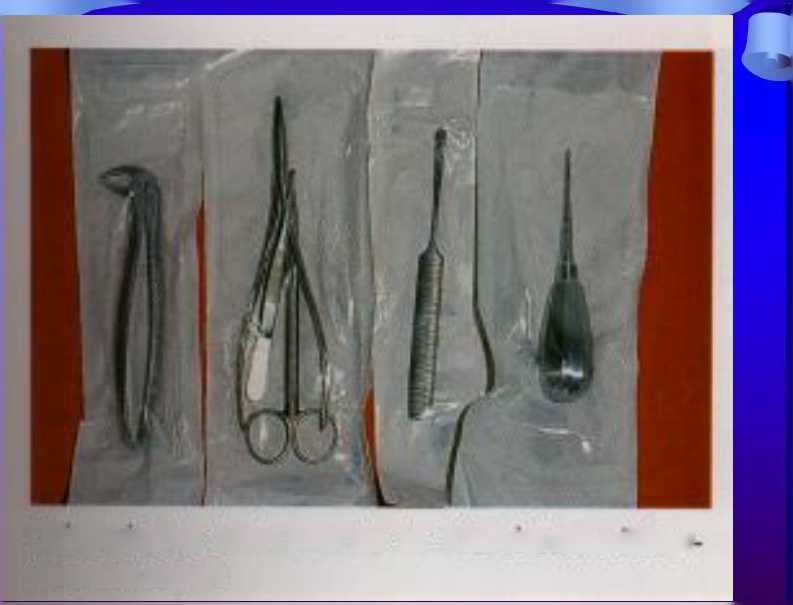 Chifurgische Instณกา©กte in Klarsıchtsterilisier
verpackungen
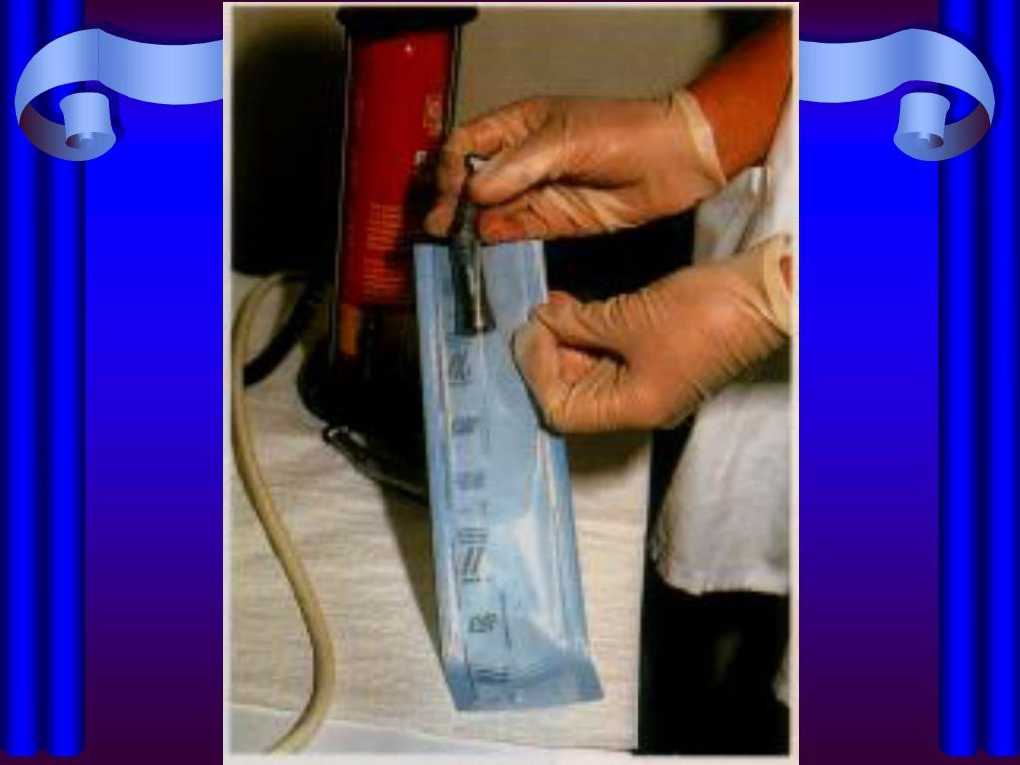 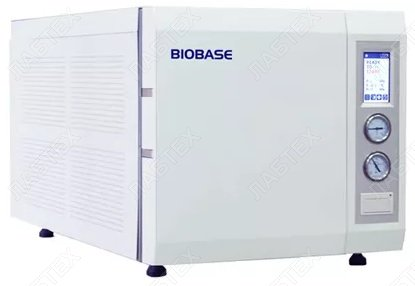 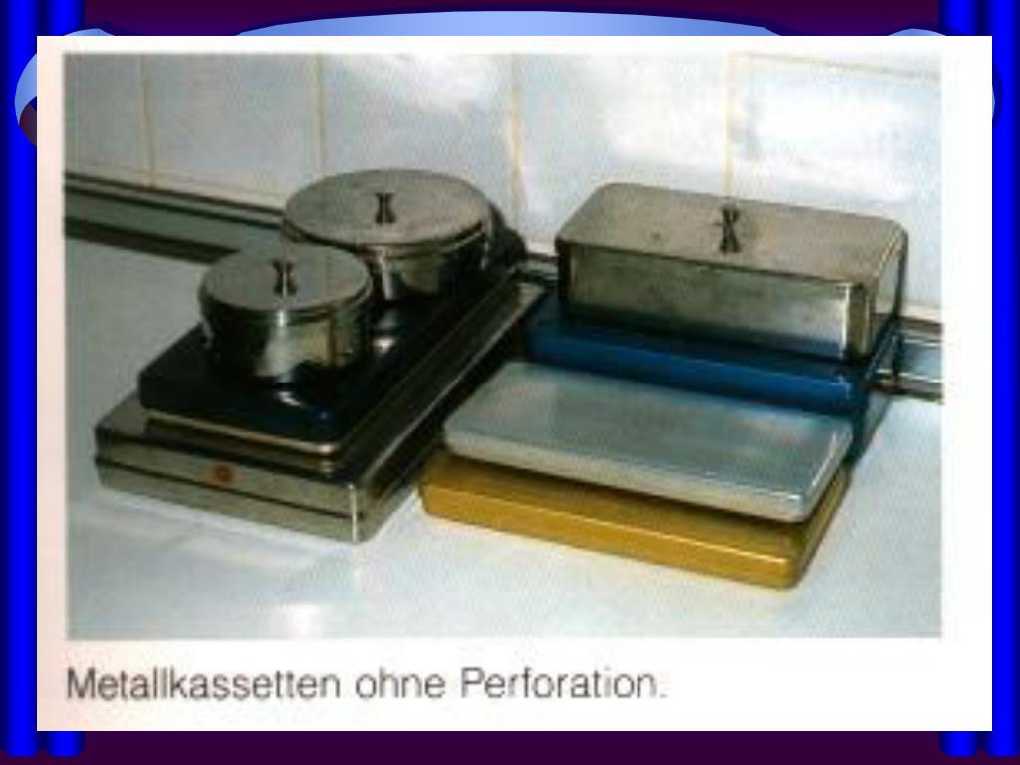 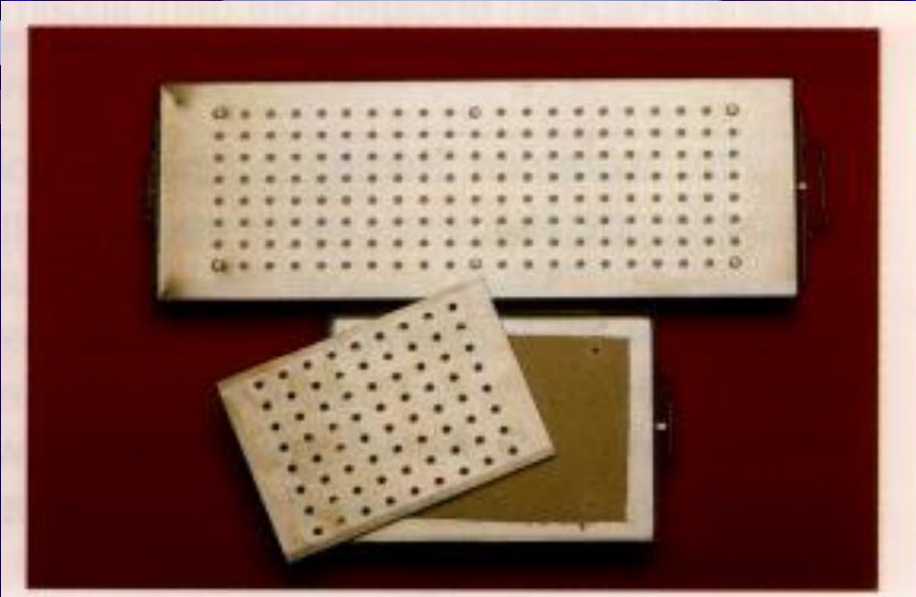 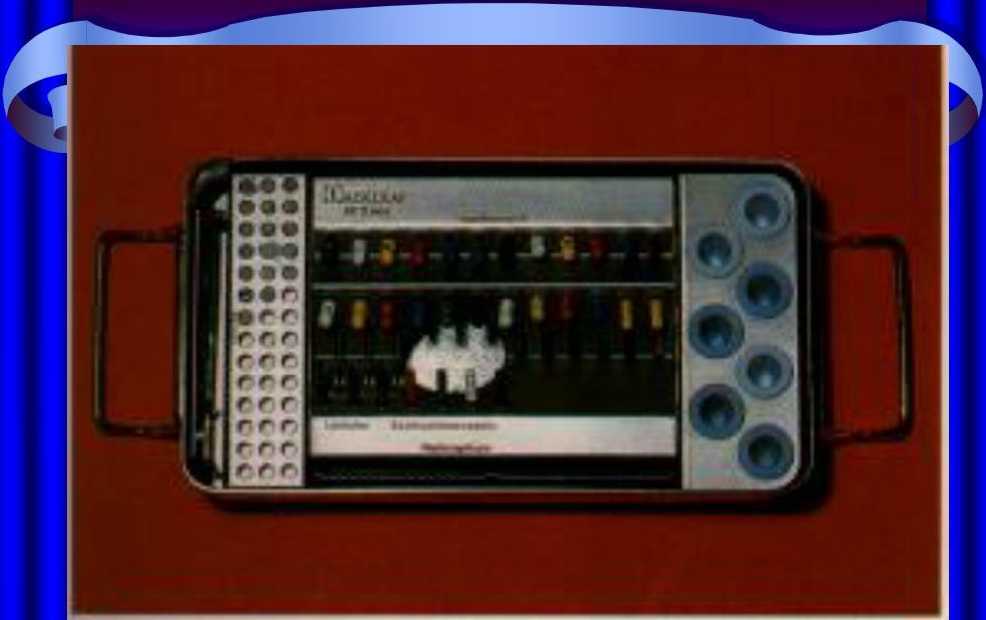 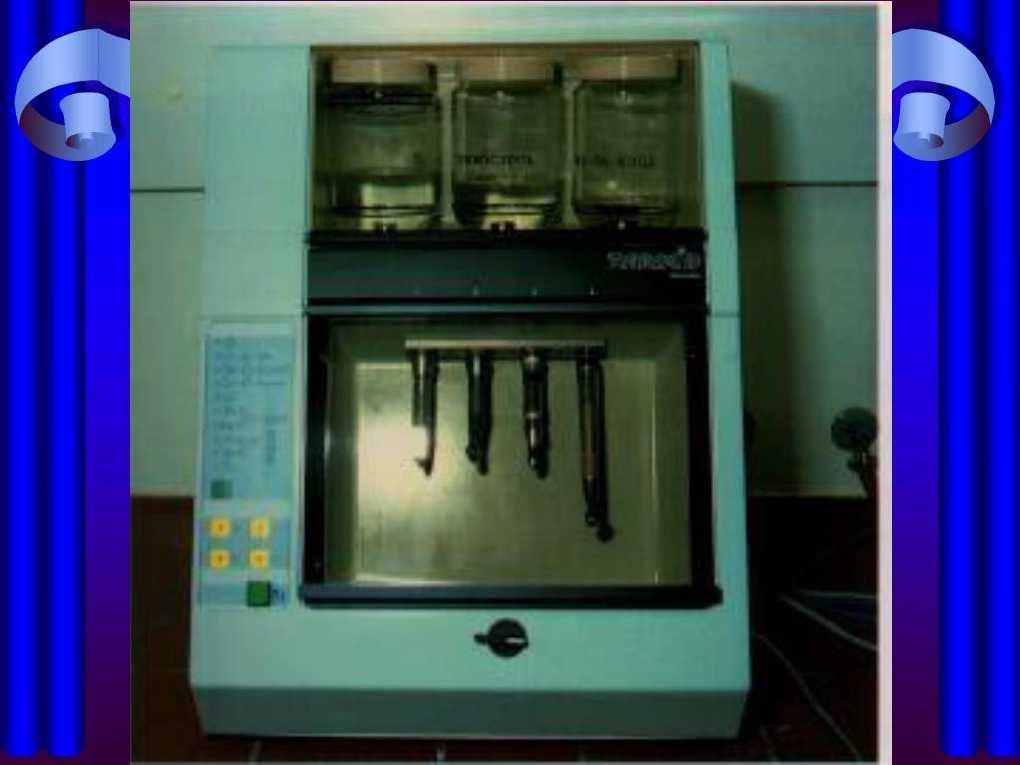 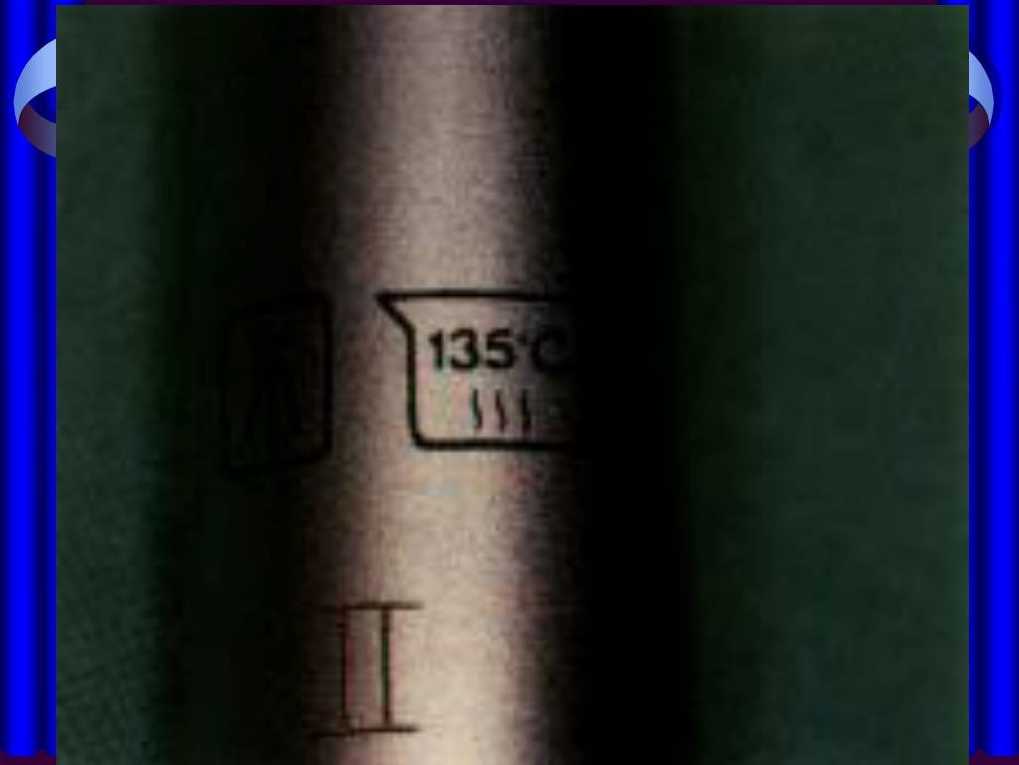 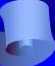 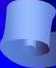 Antiretraction valve
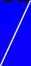 S53S7M
i20® •13J    S53 s«ai
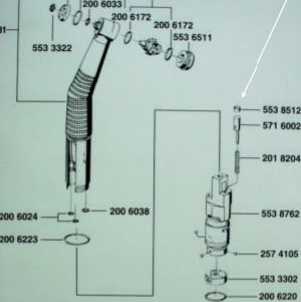 M3 MO?
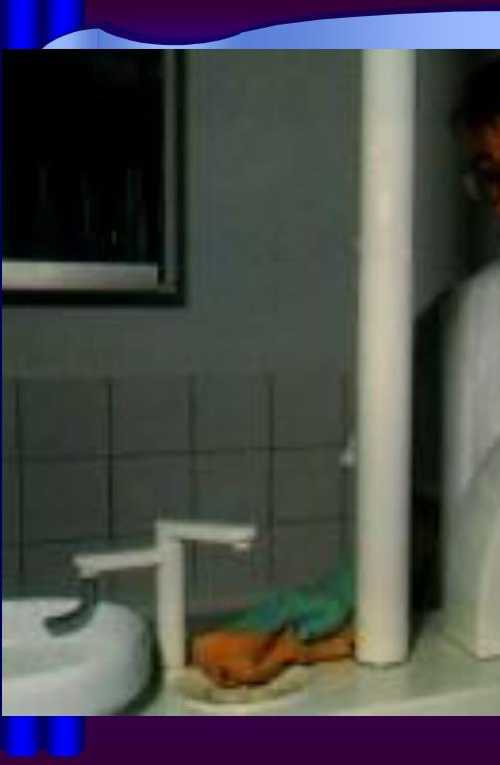 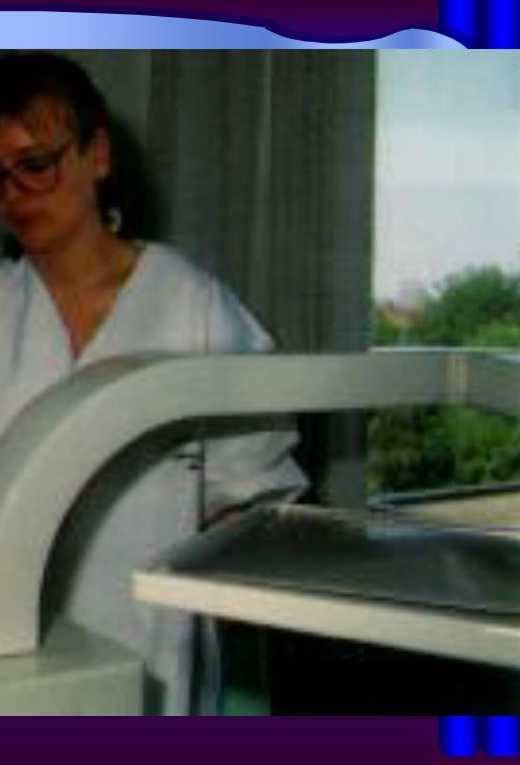 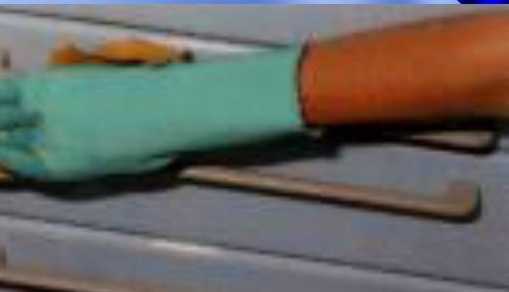 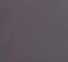 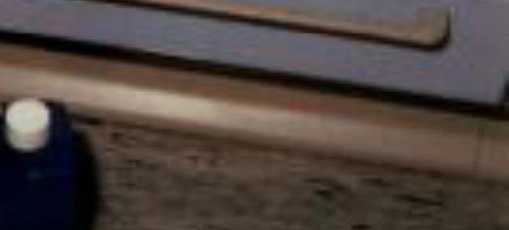 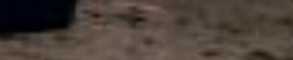 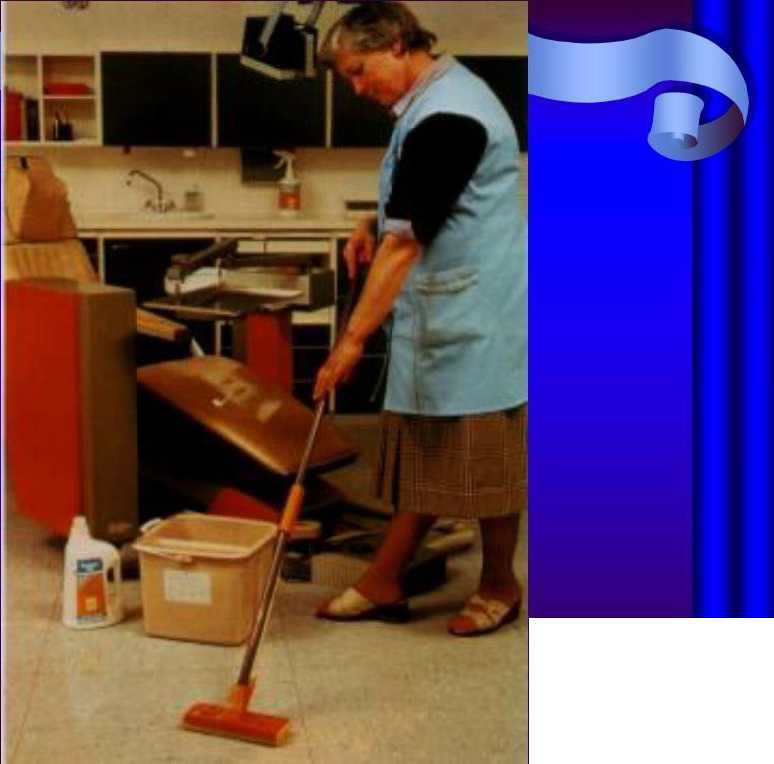 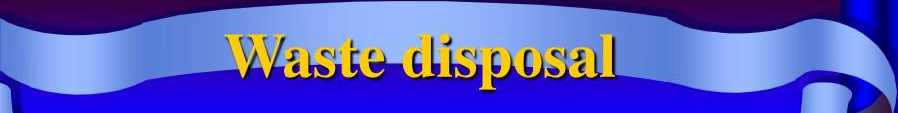 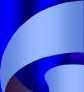 Sharp disposables should be placed in a solid
sharps container
• Contaminated patient borne waste should be
placed in a color coded (yellow) waste bin
• Liquid waste must be poured into a drainer toilet that is directly linked to a sewer sanitary system
• Amalgam scrap must be placed in designated containers
• WASTE MUST NOT BE DROPPED INTO THE COMMUNITY WASTE CONTAINERS IT MUST BE TRANSFERRED BY
SPECIALIZED COMPANIES!!!